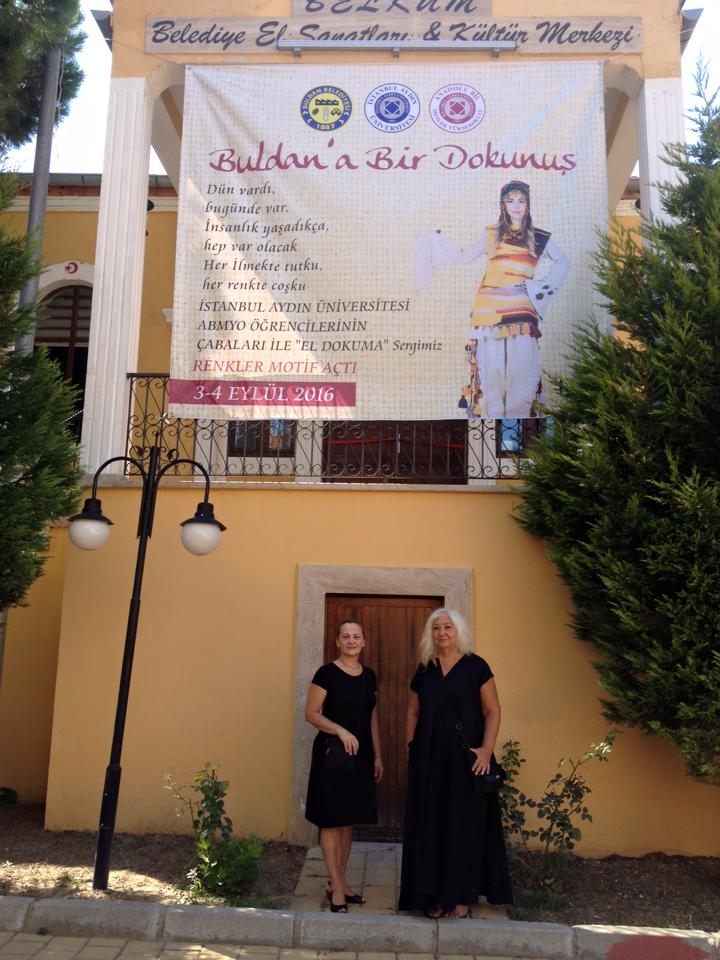 Moda Tasarım Bölümü iki öğretim görevlisi ile
3-5 Haziran 2016  Buldan Dokuma Kültür ve El Sanatları Festivalinde 
Buldan Belediye El Sanatları & Kültür Merkezinde 
RENKLER MOTİF AÇTI sergisiyle yer aldı.
Moda Tasarım Bölümü RENKLER MOTİF AÇTI sergisi
Buldan Belediye El Sanatları & Kültür Merkezinde
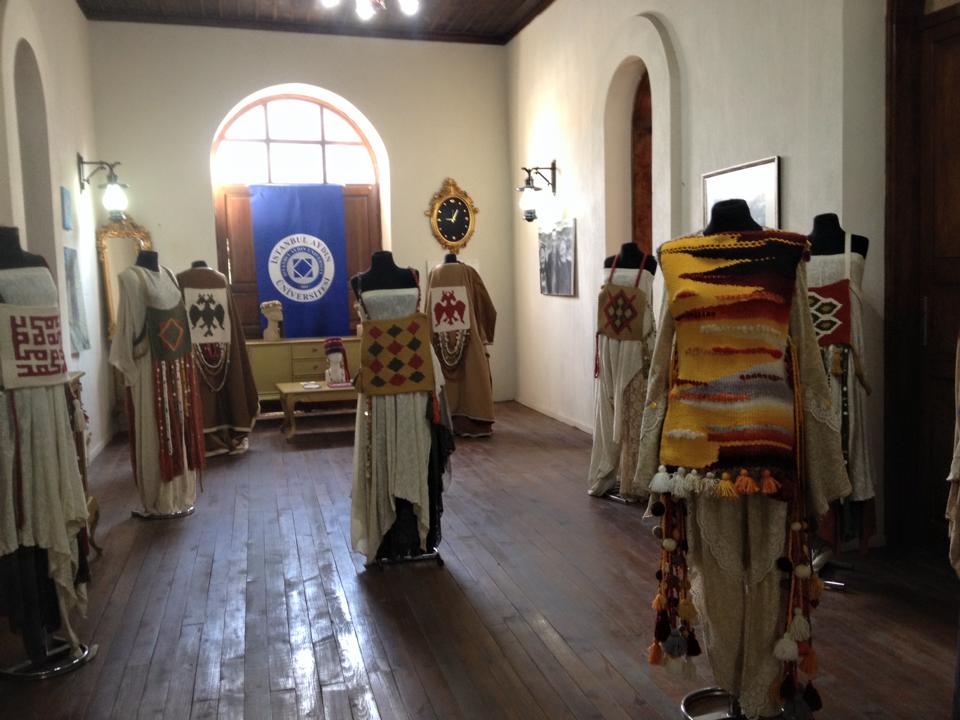 Moda Tasarım Bölümü RENKLER MOTİF AÇTI sergisi
Buldan Belediye El Sanatları & Kültür Merkezinde
Moda Tasarım Bölümü İstanbul’da açılan Sağlık Bilimi Üniversitesi Hemşirelik Fakültesi için Tarihi Hemşirelik Kostümleri koleksiyonu hediye etti. 
Sağlık Bilimleri Üniversitesi Rektörü Prof. Dr. Cevdet ERDÖL, Sağlık Bilimleri Üniversitesi Hemşirelik Fakültesi Dekanı ve Bölüm Öğretim Üyeleri, Üniversitemiz Mütevelli Heyet Başkanı Dr. Mustafa Aydın,  Rektörümüz Prof. Dr. Yadigâr İZMİRLİ ve Moda Tasarım Bölüm Başkanı Nihal BOLKOLve Öğretim Görevlileri ile birlikte yapılan törende İstanbul Aydın Üniversitesi Anadolu Bil Meslek Yüksekokulu Moda Tasarımı bölümünde Hemşire kostümlerinin hazırlanmasında görev alan Öğretim Görevlisi ve öğrencilerine 23 Eylül 2016 tarihinde sertifikaları verildi.
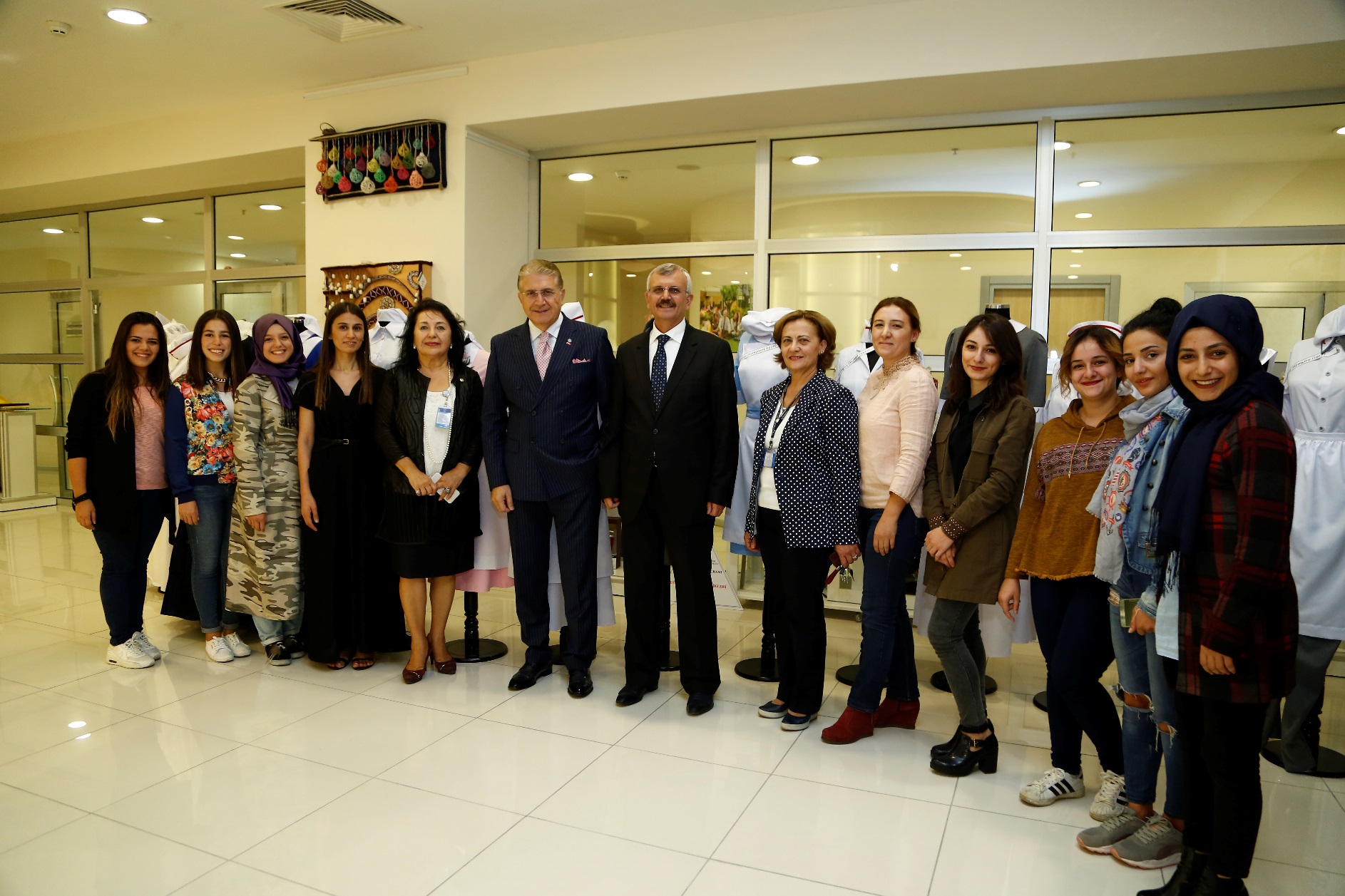 Sağlık Bilimleri Üniversitesi Rektörü Prof. Dr. Cevdet ERDÖL, Üniversitemiz Mütevelli Heyet Başkanı Dr. Mustafa Aydın, Moda Tasarım Bölüm Başkanı Nihal BOLKOL ve Öğretim Görevlileri ile birlikte
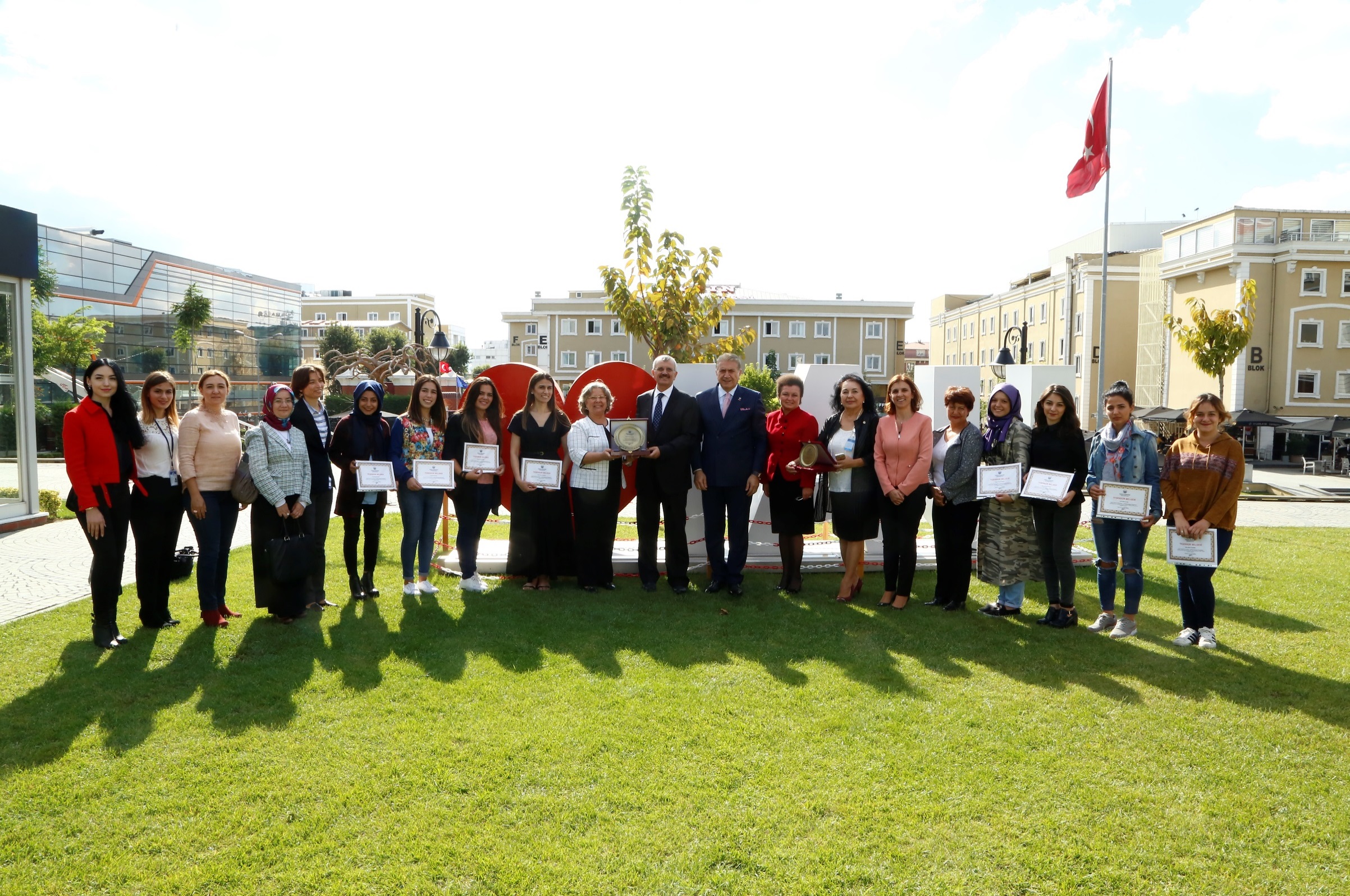 İstanbul Aydın Üniversitesi Anadolu Bil Meslek Yüksekokulu Moda Tasarımı bölümünde Hemşire kostümlerinin hazırlanmasında görev alan Öğretim Görevlisi ve öğrencilerine 
23 Eylül 2016 tarihinde sertifikaları verildi.
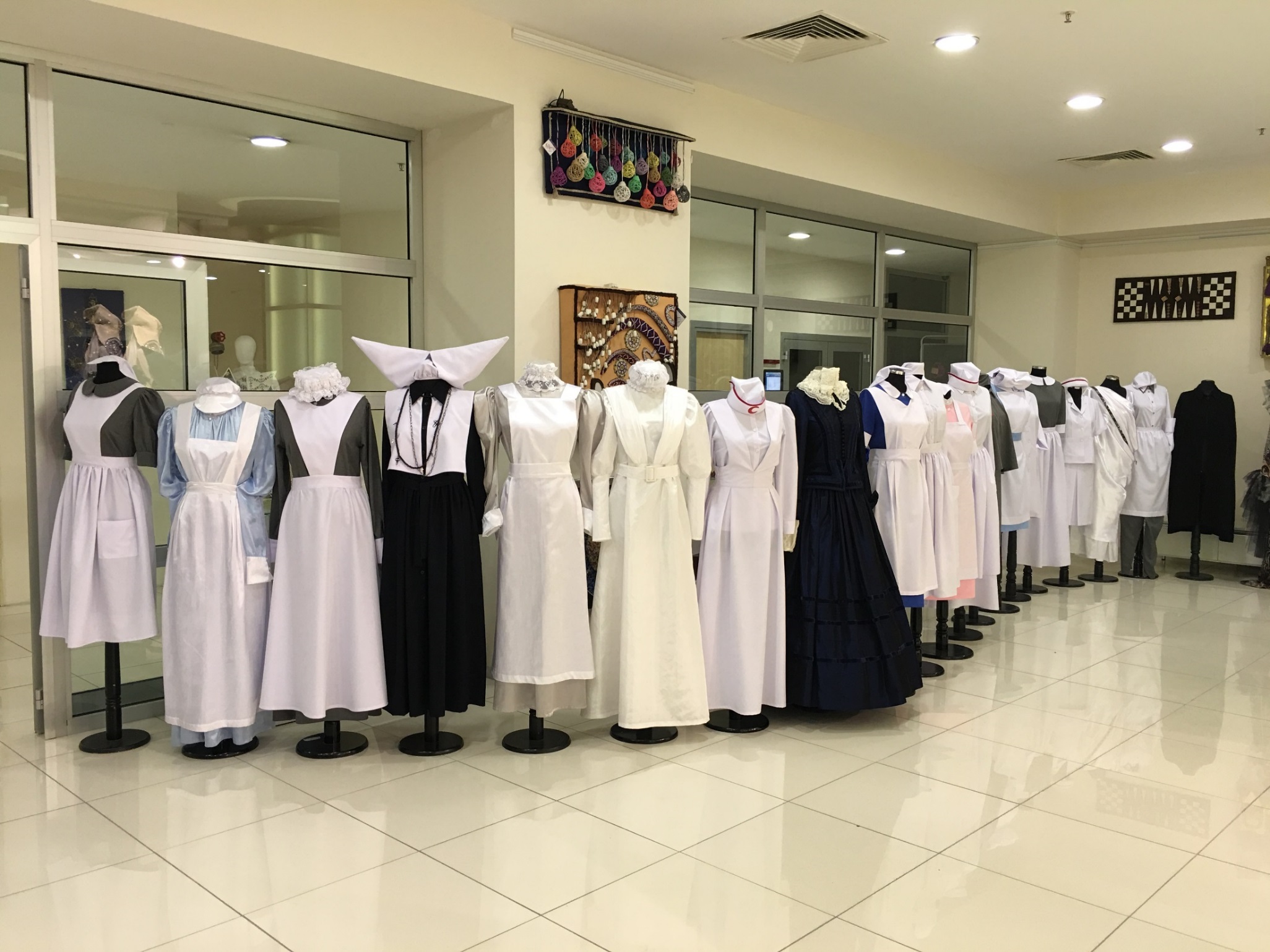 Moda Tasarım Bölümü İstanbul’da açılan Sağlık Bilimi Üniversitesi Hemşirelik Fakültesi için Tarihi Hemşirelik Kostümleri koleksiyonunu hazırlayarak hediye etti.
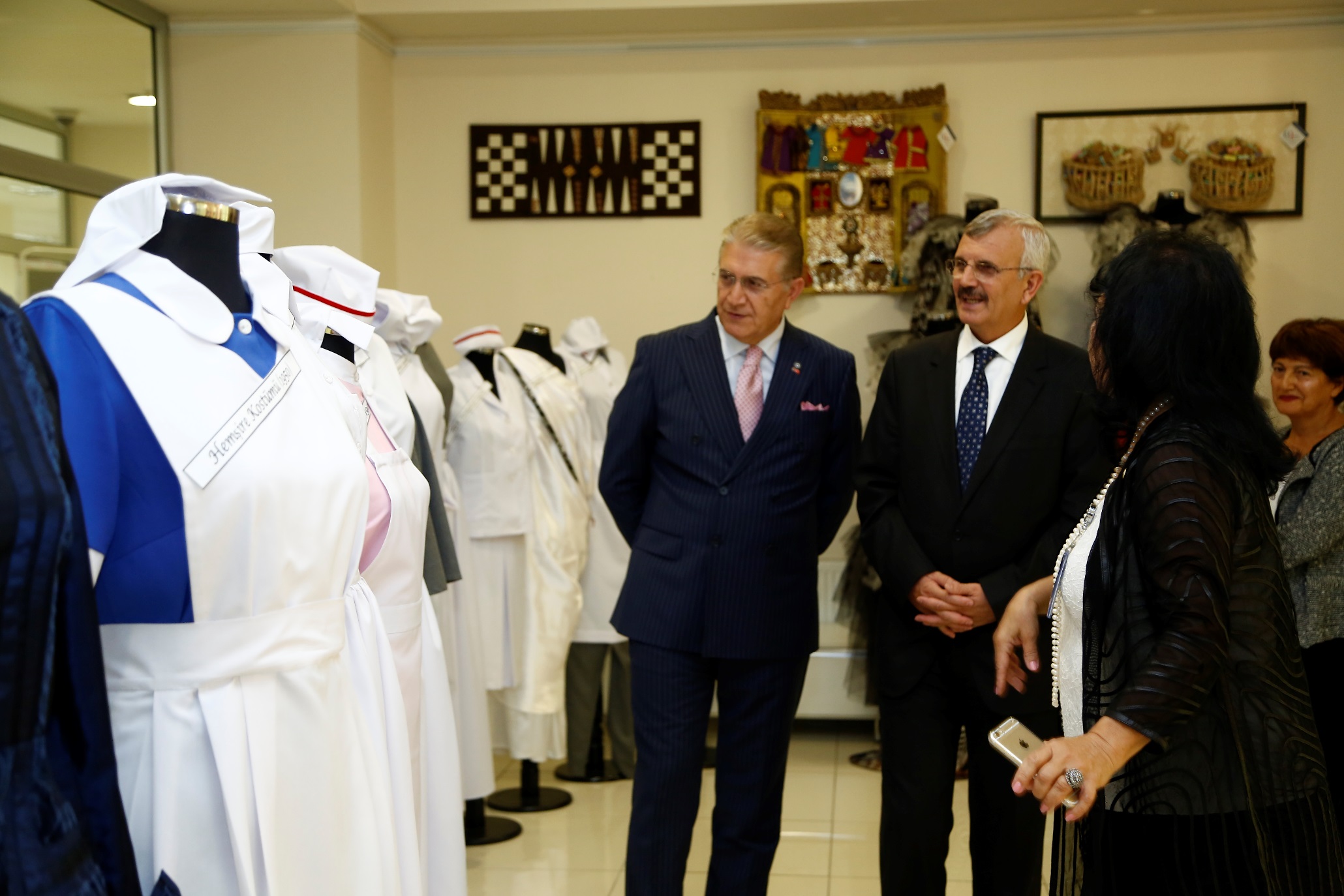 Sağlık Bilimleri Üniversitesi Rektörü Prof. Dr. Cevdet ERDÖL Moda Tasarım Bölümünün hediye ettiği Hemşirelik kostümlerini incelerken
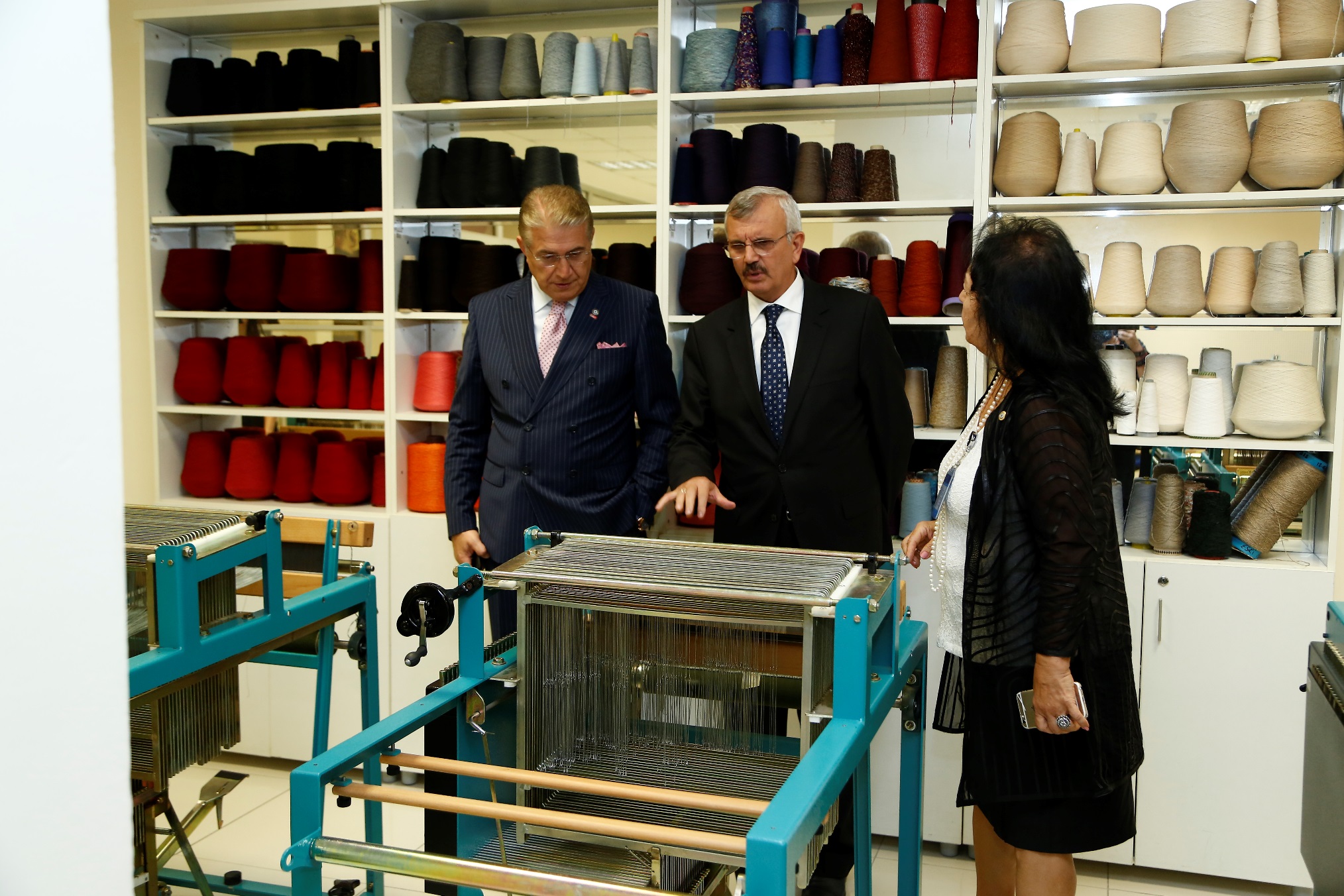 Sağlık Bilimleri Üniversitesi Rektörü Prof. Dr. Cevdet ERDÖL ve Mütevelli Heyet Başkanımız Dr. Mustafa Aydın, Moda Tasarım Bölümünün stüdyolarında
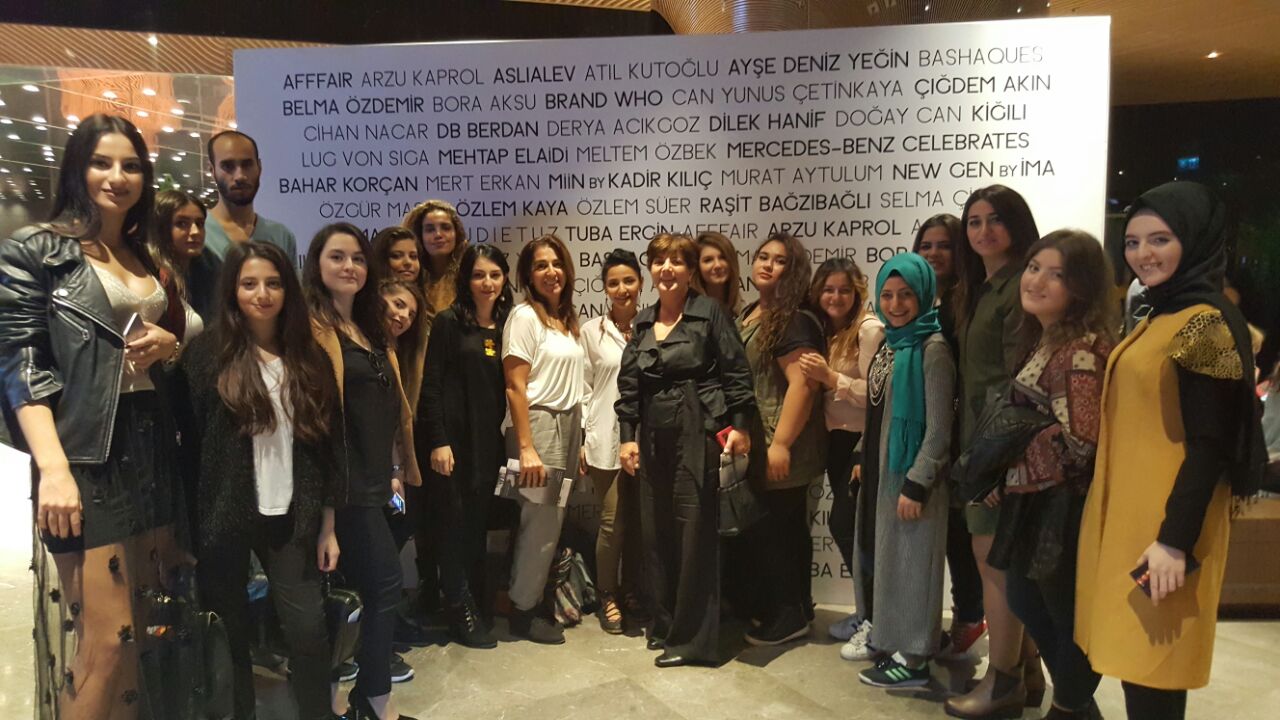 Moda Tasarım öğrencileri 11-15 Ekim 2016 tarihlerinde  
İSTANBUL Mersedes Benz-Fashion Week’teydi.
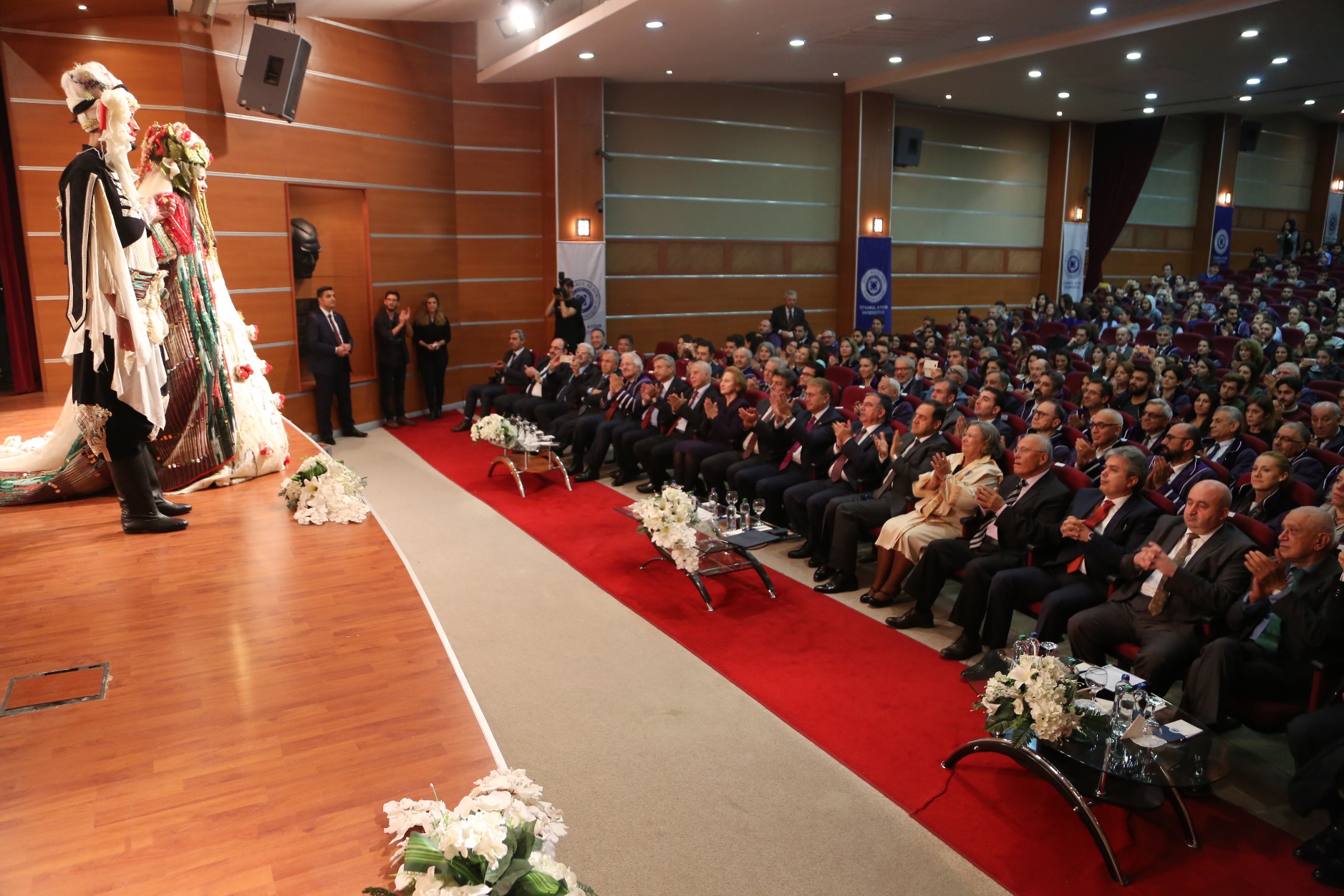 Moda Tasarım BölümüMilli Eğitim Bakanı Sayın İsmet Yılmaz’ın Üniversitemizin 2016-2017 Akademik Yılı Açılışını  onurlandırdığı‘SEVDAMIZ KARADENİZ’ Defilesi ile yer aldı.
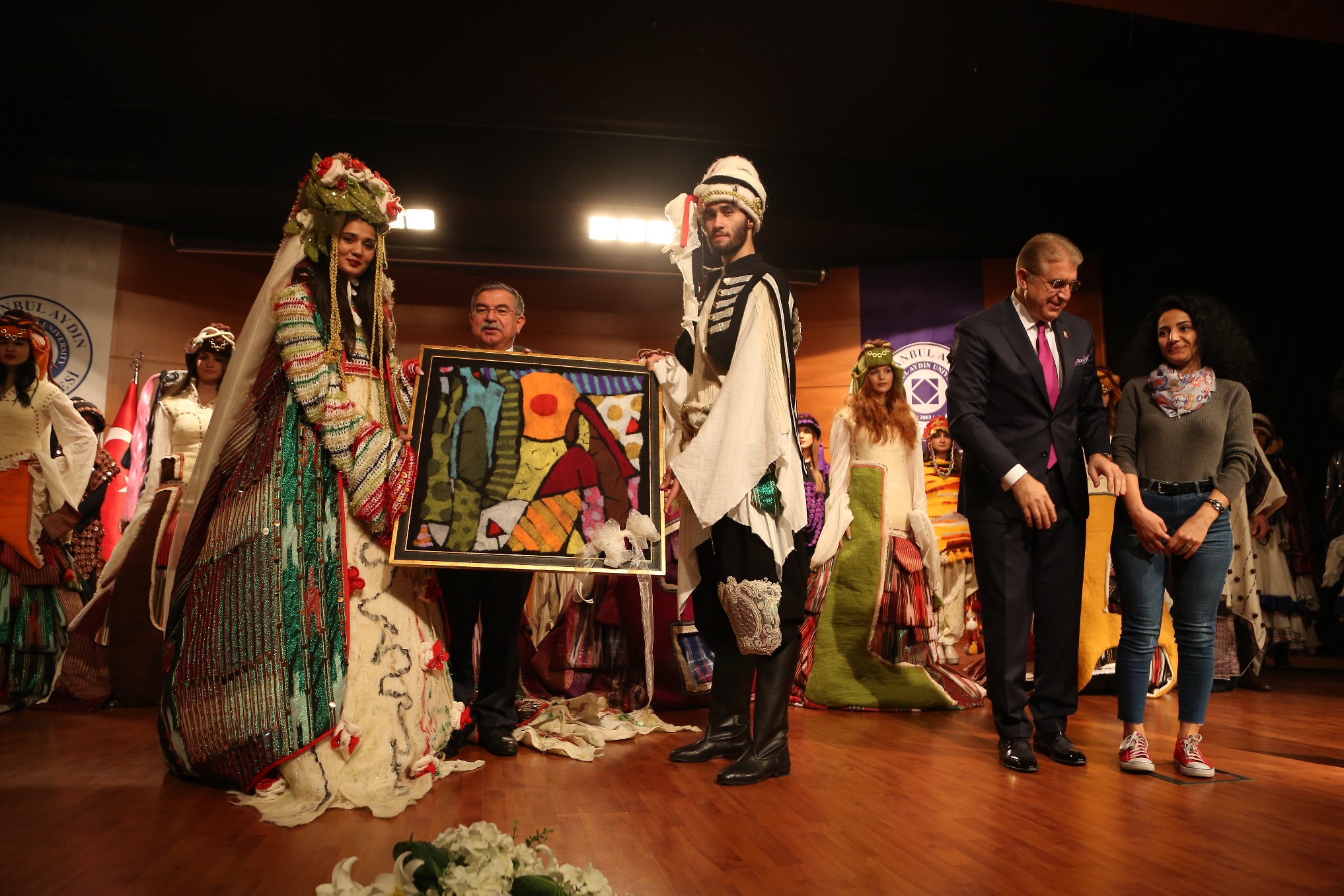 Moda Tasarım Bölümü Keçe Merkezinde Öğrencilerin ürettikleri hediye KEÇE TABLOYU Milli Eğitim Bakanı Sayın İsmet Yılmaz’a takdim ederken
Moda Tasarım Bölümü ‘SEVDAMIZ KARADENİZ’ Defilesi ile 14. Francising ve Markalı Bayilik Fuarı 13-16 Ekim 2016 CNR EXPO da;İstanbul Sanayi Odası Başkanı Sn. Erdal Bahçıvan, Türkiye İhracatçılar Birliği Başkanı Sn. Mehmet Büyükekşi, Avrupa Birliği ve Devlet Eski Bakanı Sn. Egemen Bağış, Gümrük ve Ticaret Bakanı Sn. Bülent Tüfenkçi’nin de katılım sağladıkları açılışta yer aldı.
Moda Tasarım Bölümü ‘SEVDAMIZ KARADENİZ’ Defilesi ile 14. Francising ve Markalı Bayilik Fuarı 13-16 Ekim 2016 CNR EXPO da
Moda Tasarım Bölümü ‘SEVDAMIZ KARADENİZ’ Defilesi ile 14. Francising ve Markalı Bayilik Fuarı 13-16 Ekim 2016 CNR EXPO da ilgi gördü.
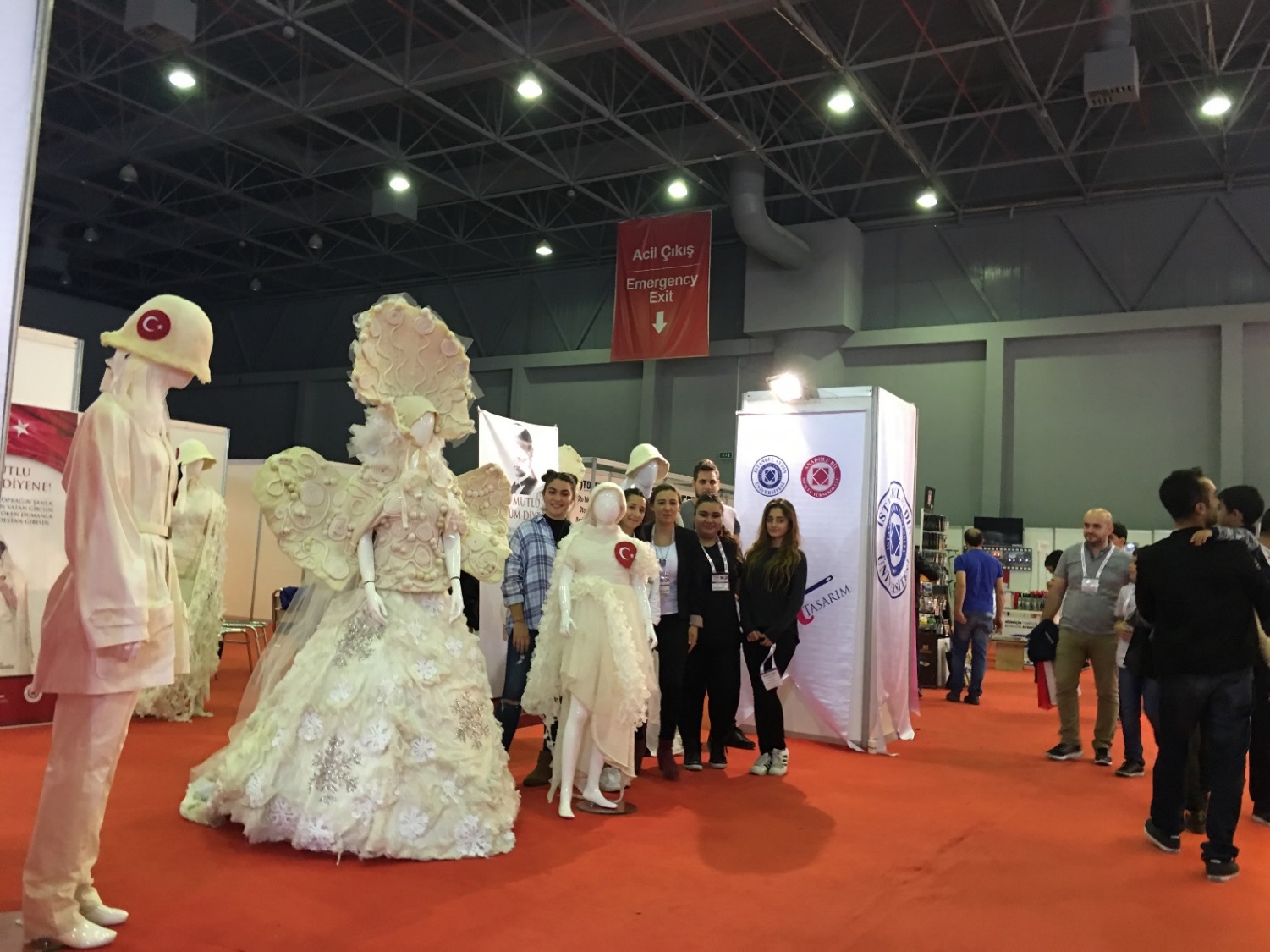 Moda Tasarım 
14. Francising ve Markalı Bayilik Fuarı 13-16 Ekim 2016 CNR EXPO standı.
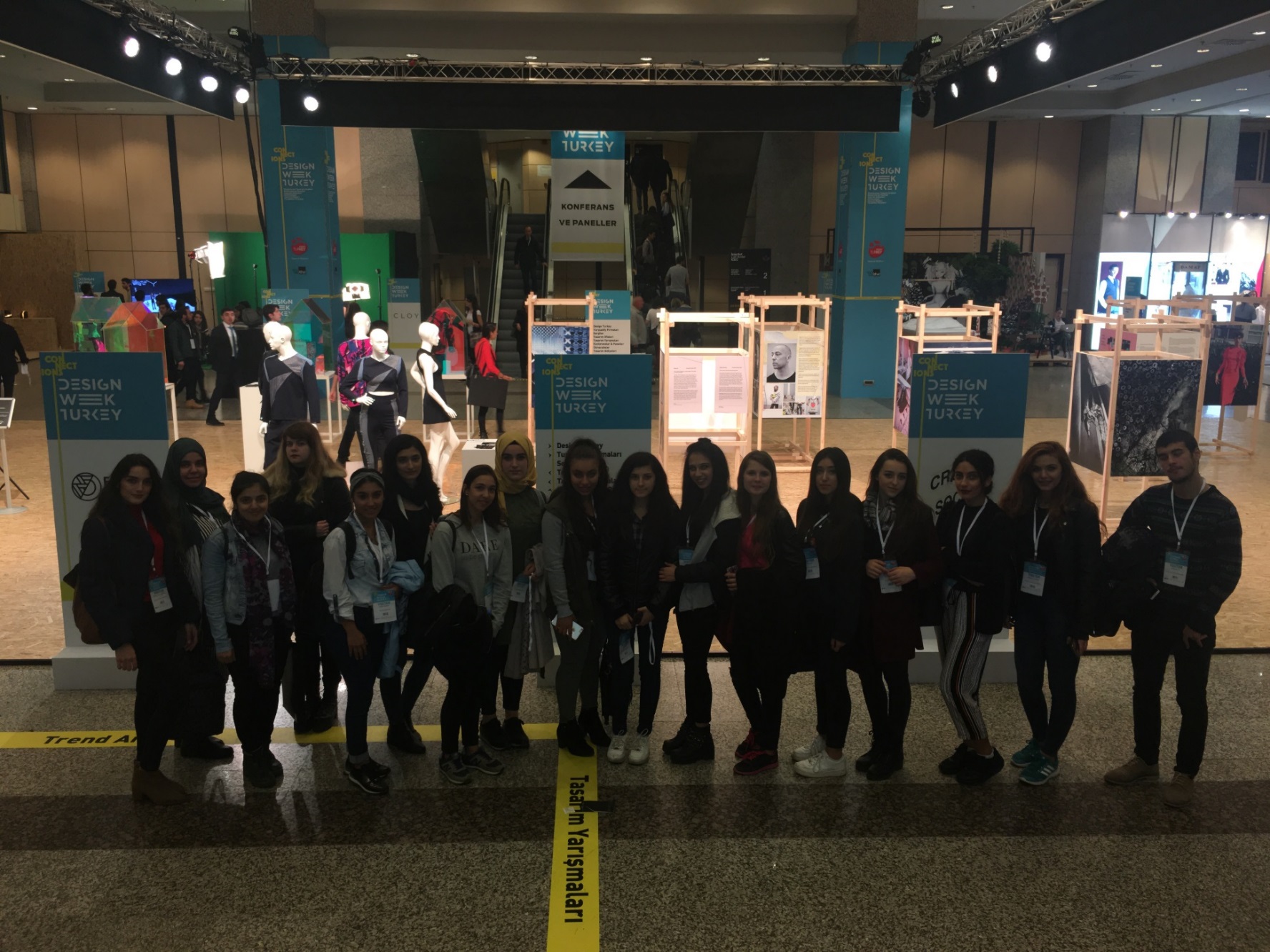 Moda Tasarım Bölümü tarihleri arasında İstanbul Design Week’de (İstanbul Tasarım Haftası)katılımcı olarak yer aldı.18-23 Ekim 2016
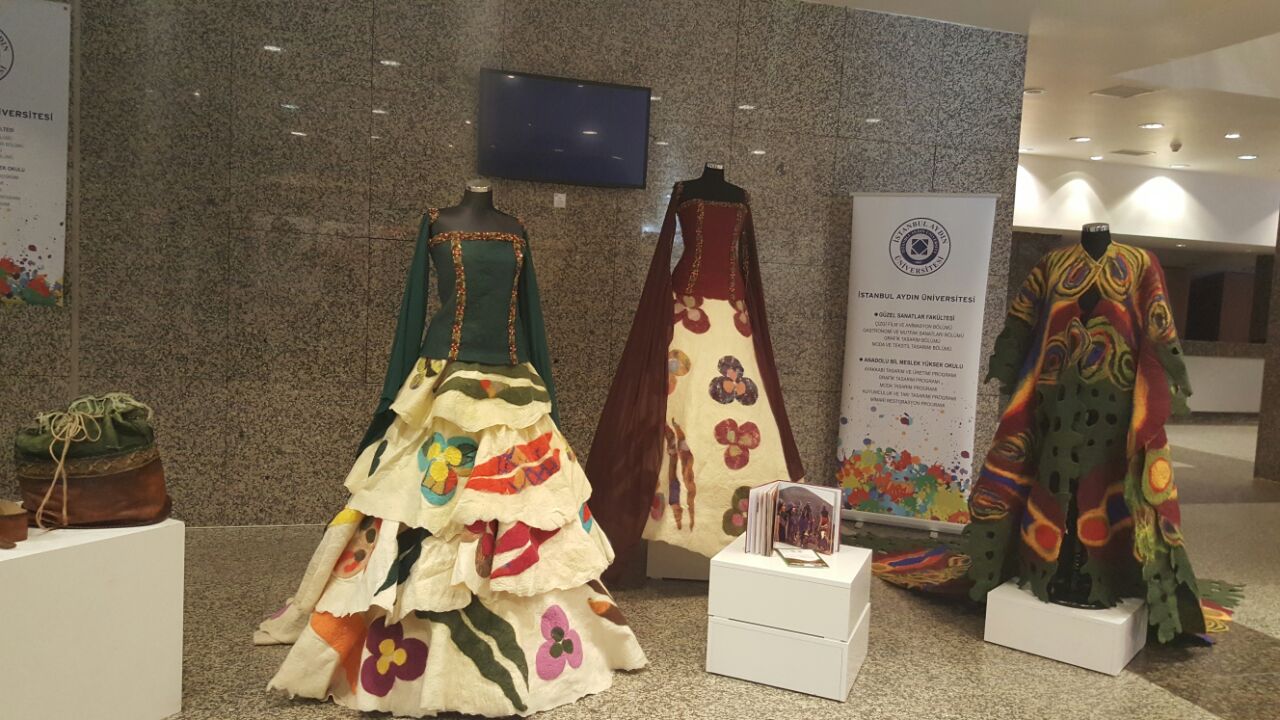 Moda Tasarım Bölümüİstanbul Design Week sergi alanı
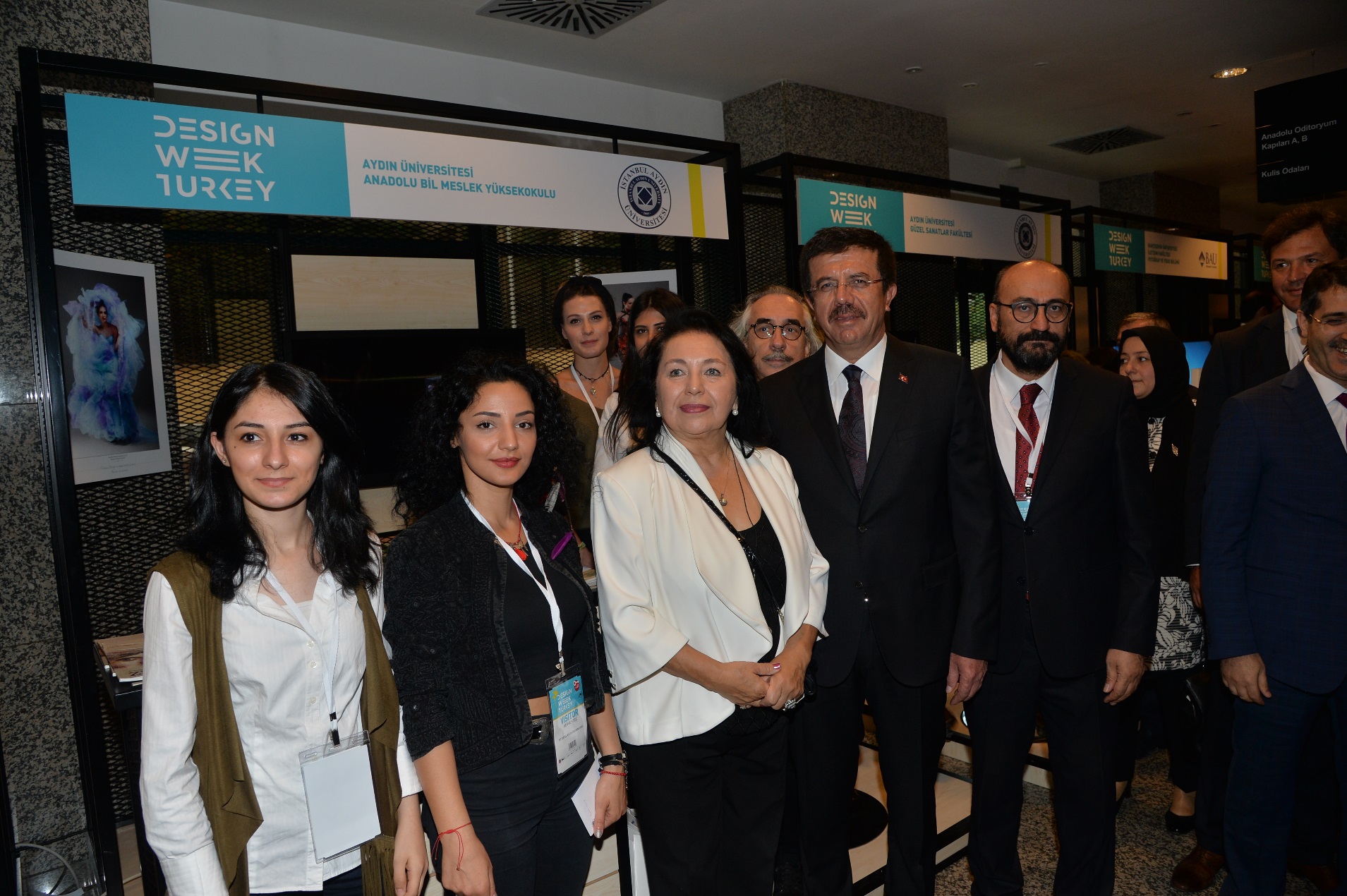 Moda Tasarım Bölümü tarihleri arasında İstanbul Design Week’de (İstanbul Tasarım Haftası)katılımcı olarak yer aldı.18-23 Ekim 2016
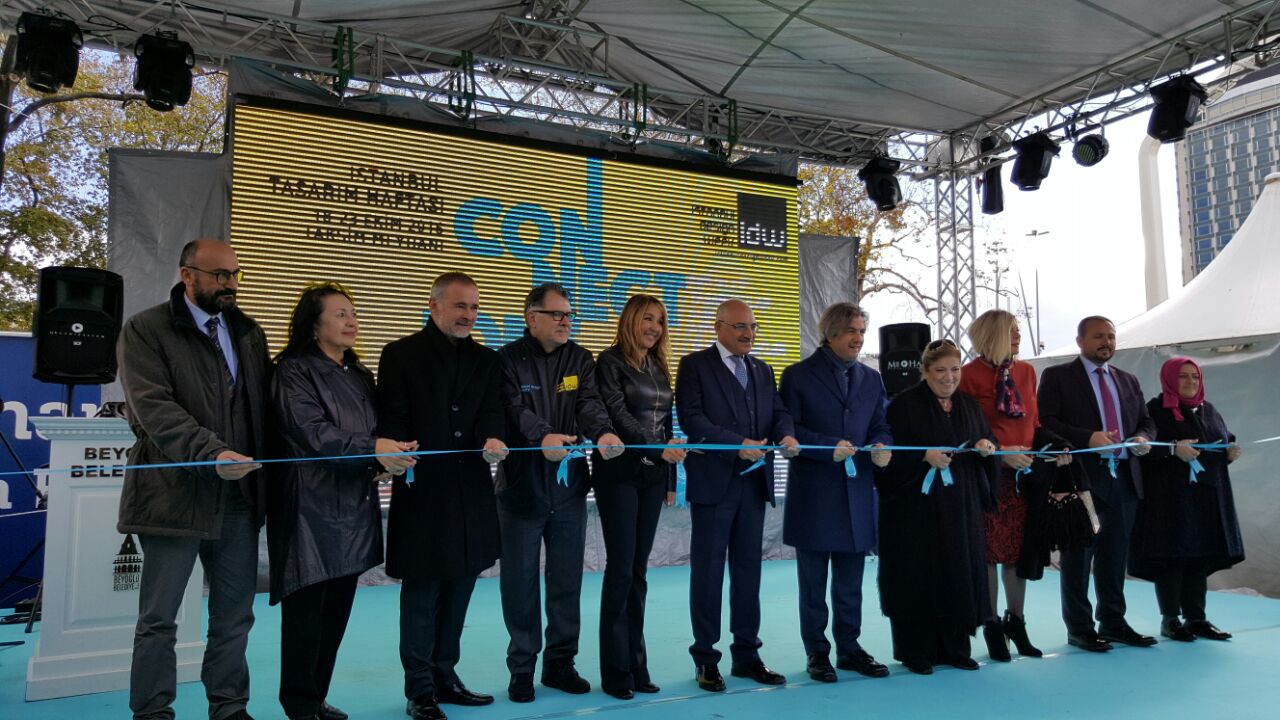 Moda Tasarım Bölümü 
Beyoğlu Belediyesi tarafından düzenlenen
 İstanbul TASARIM HAFTASI ‘nda TASARIM ürünleri standları ile yer aldılar. 18-23 Ekim2016
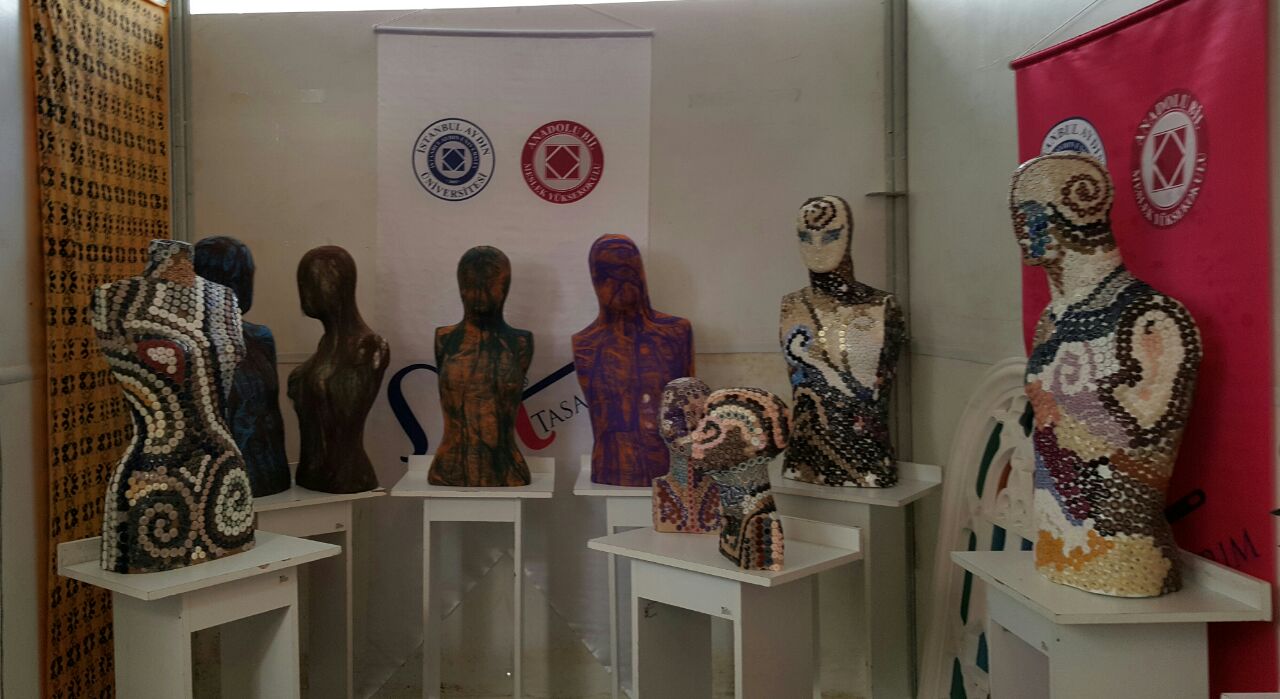 Moda Tasarım Beyoğlu Belediyesi İstanbul Tasarım Haftası Standı